Problemas Ambientais e Urbanos
Módulos 09/10      Cadernos 03/04       Páginas 202/182
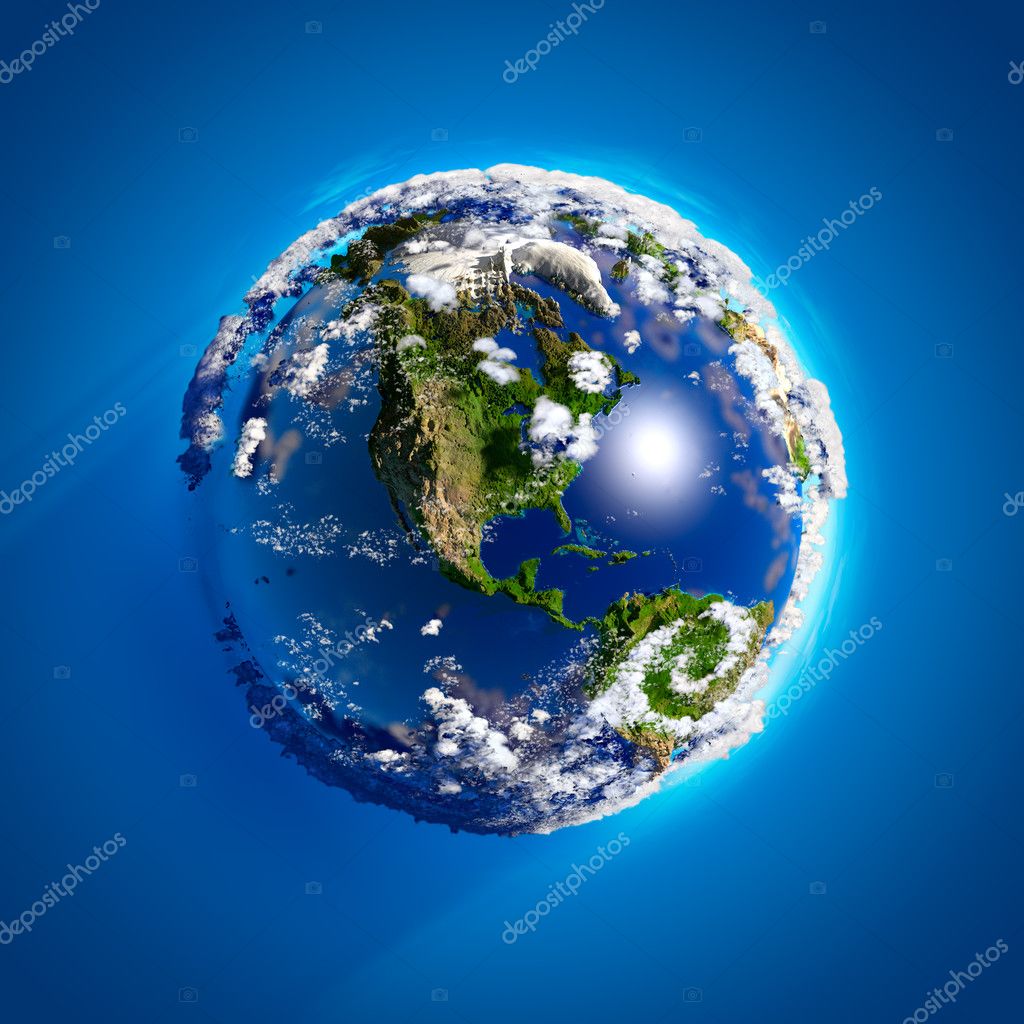 Mudanças
Climáticas
Efeito Estufa
Ilhas de Calor
Inversão Térmica
- Chuva Ácida
As camadas da atmosfera
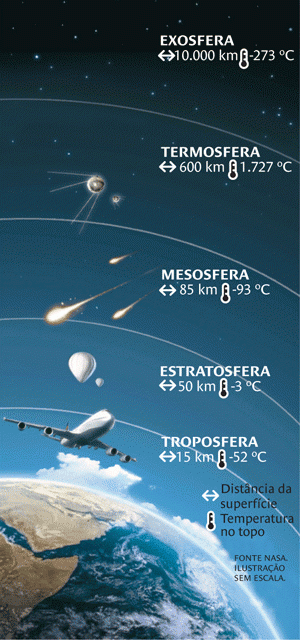 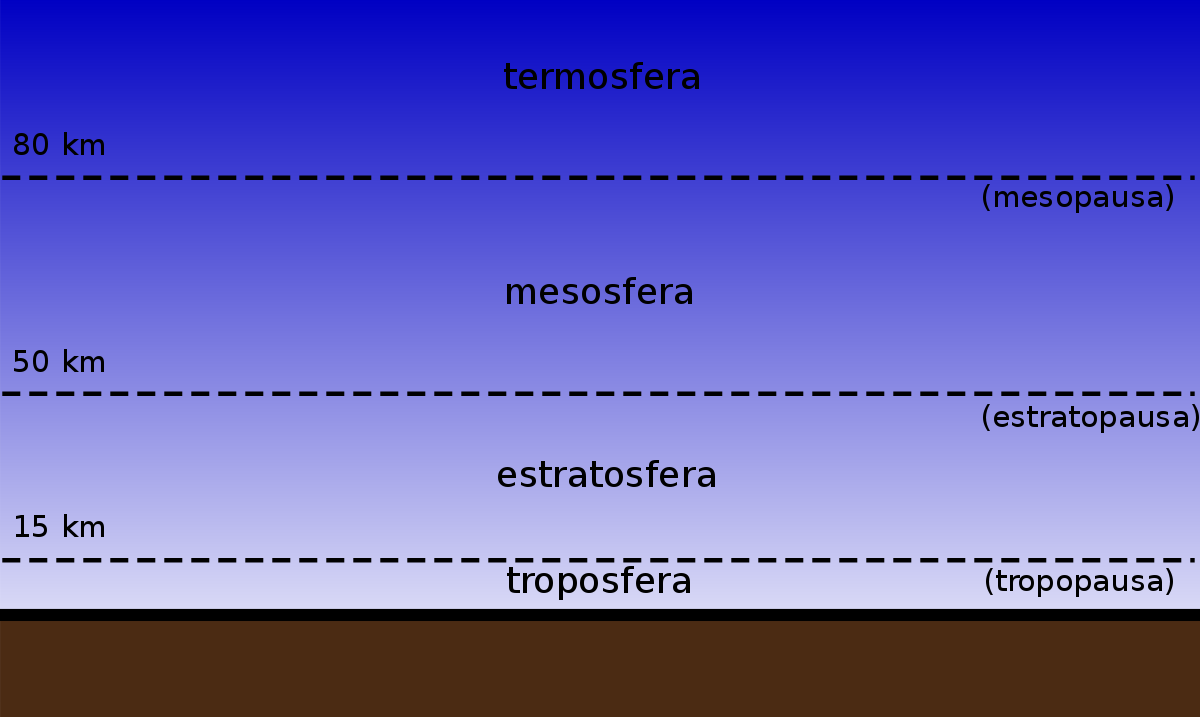 Na troposfera ocorrem os fenômenos meteorológicos.
Composição da atmosfera
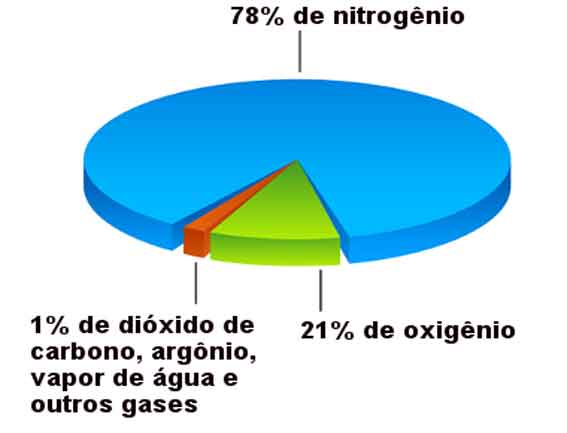 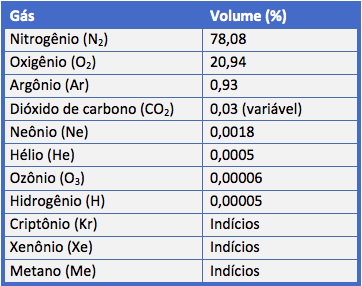 dióxido de carbono (CO2);
metano (CH4);
ozônio (O3);
CFCs; 
vapor de água;
outros.
Gases de  efeito estufa
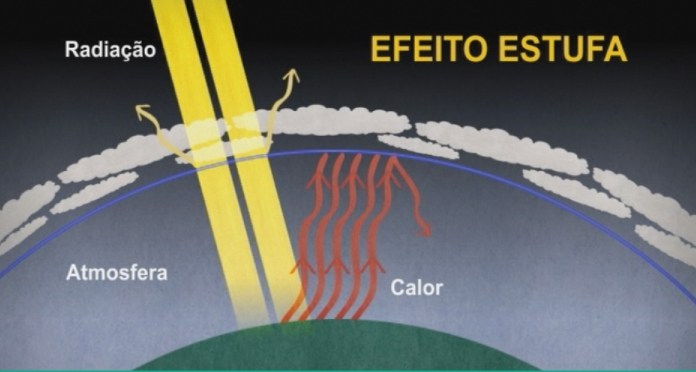 Fenômeno natural:
- GEEs retém o calor;
- mantém o equilíbrio da Troposfera em torno de 14°C.
Após a Revolução Industrial, e especialmente nos últimos cem anos, vem ocorrendo forte progressão do índice de incidência  de GEEs, e no sequestro e absorção de carbono na atmosfera
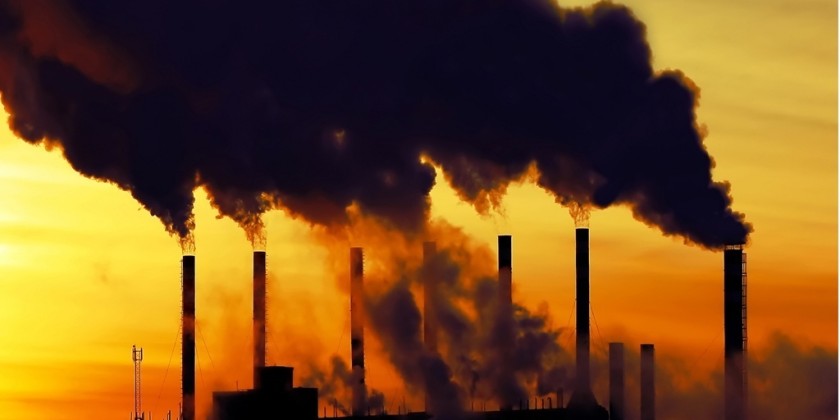 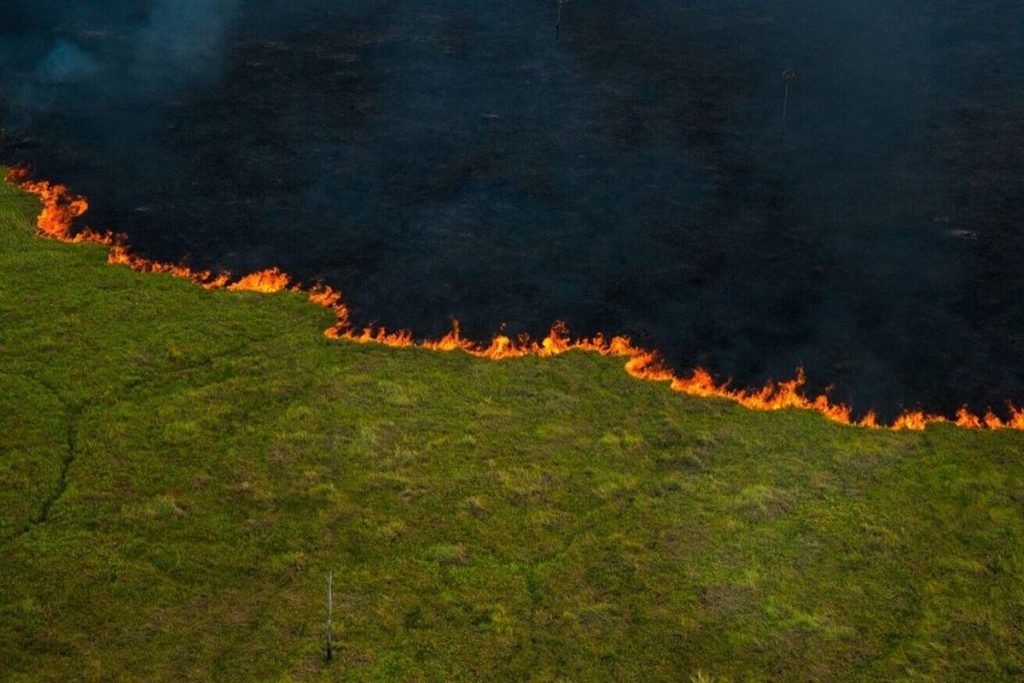 Dióxido de Carbono (49%)
Metano (18%)
Clorofluorcarbonetos - CFC (14%)
Óxido Nitroso (6%)
outros gases (13%)
Dentre eles, pode-se dizer que o metano é 20 vezes mais nocivo que o dióxido de carbono.
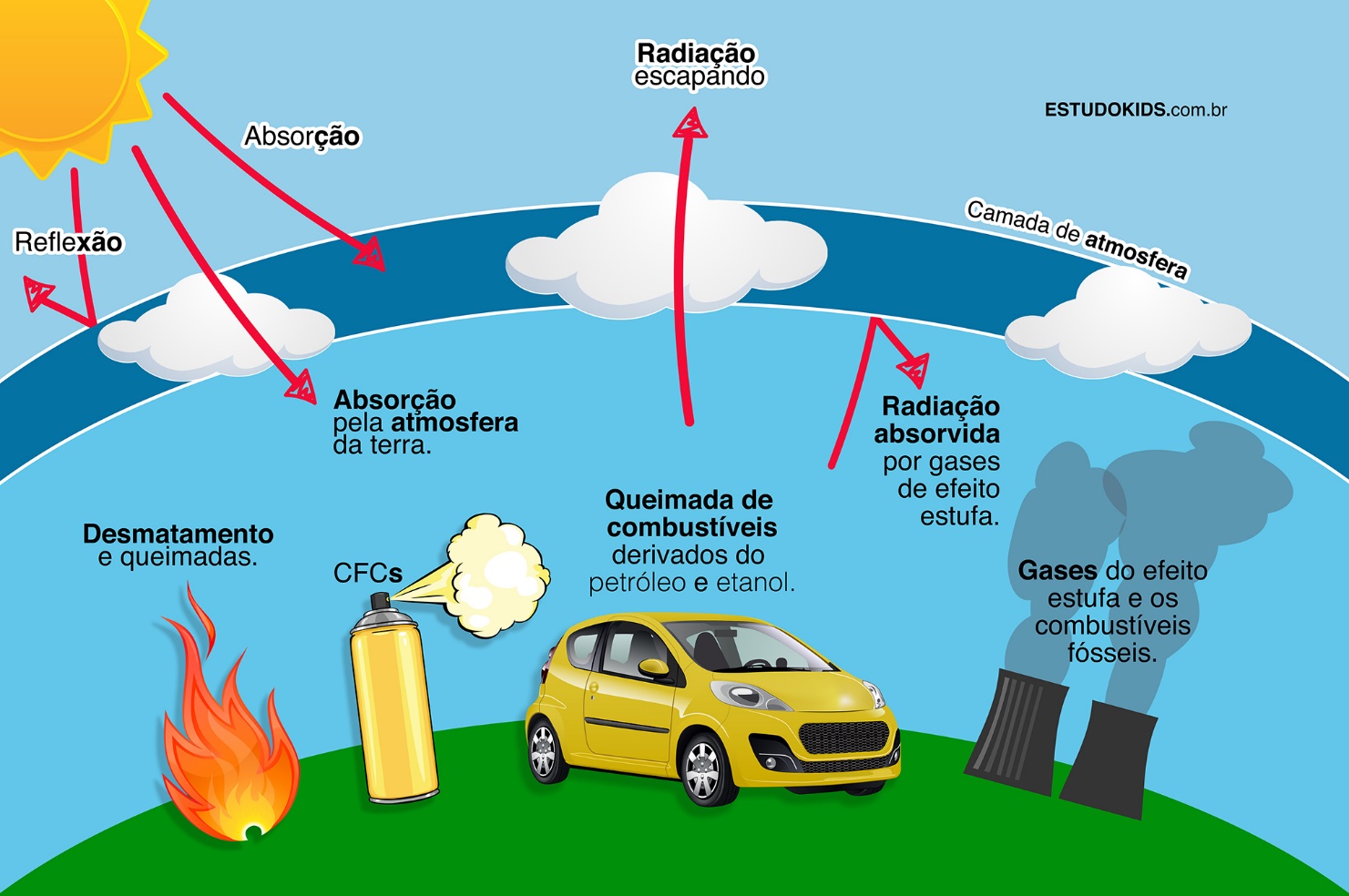 A produção de GEEs intensifica o efeito estufa
Aquecimento global
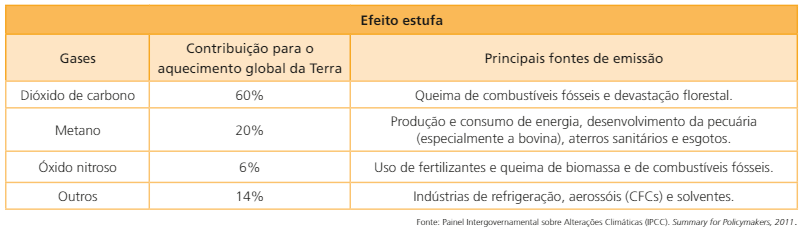 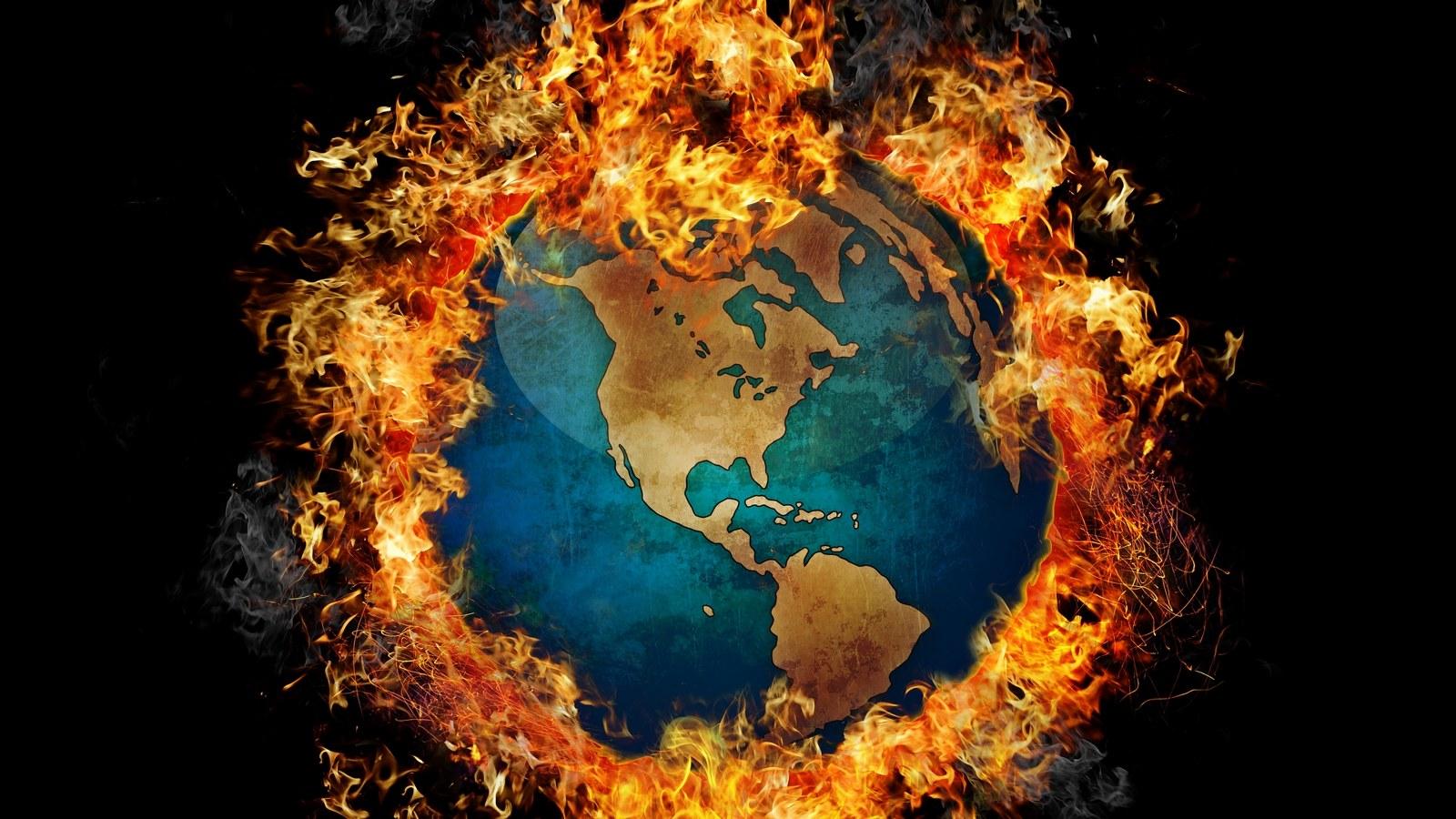 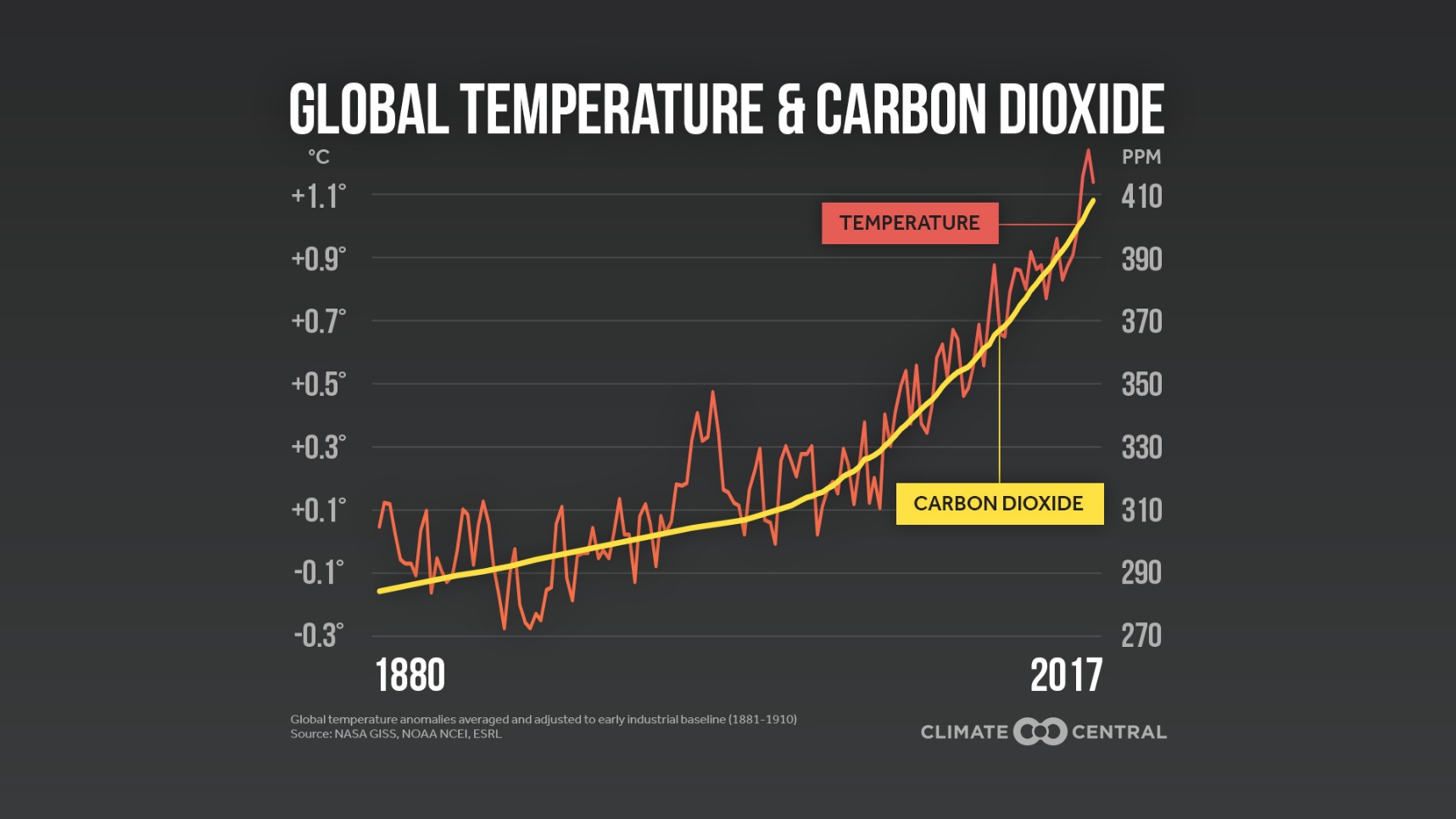 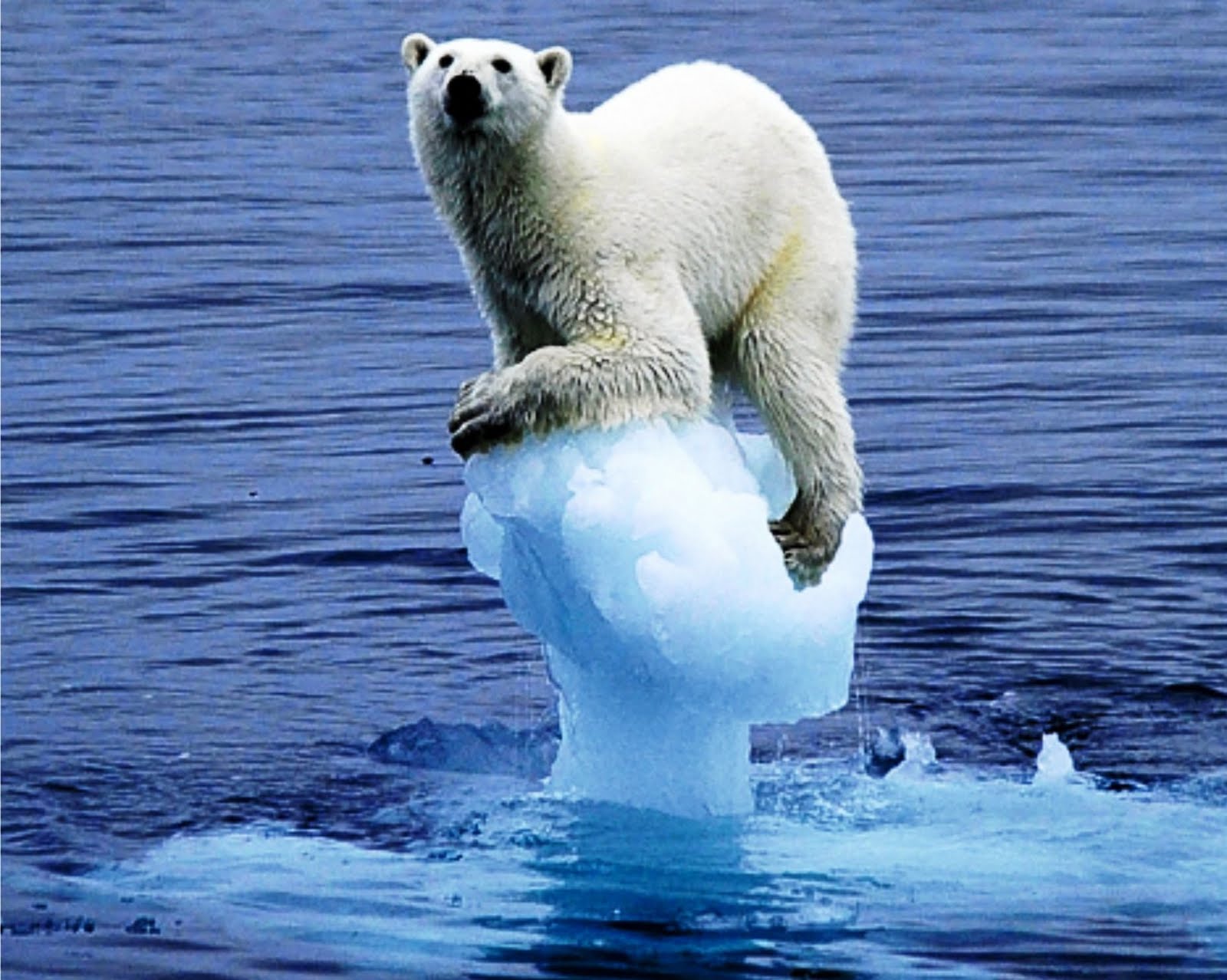 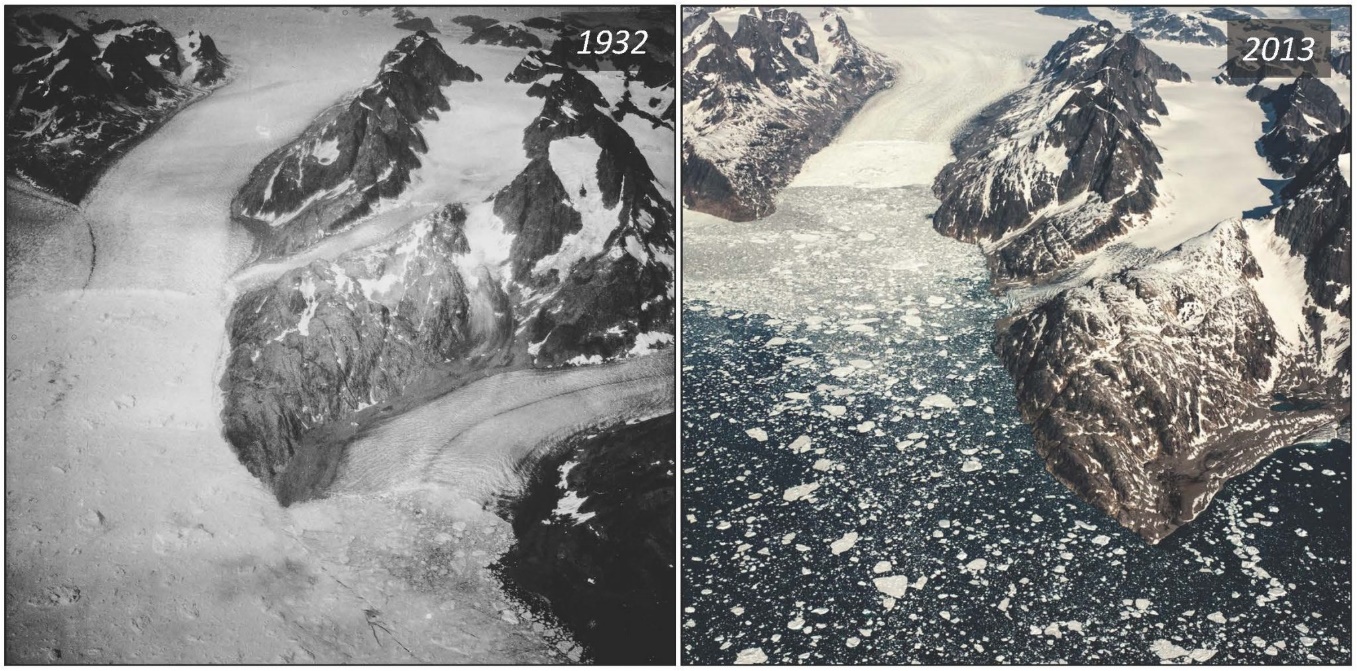 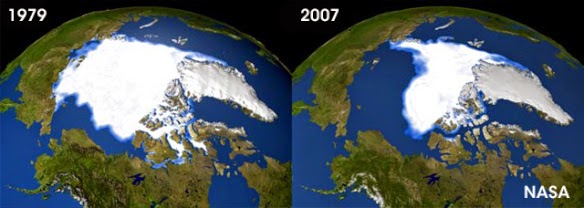 Imagem: UCI/ Museu de História Natural da Dinamarca (esquerda, de 1932) e Hans Henrik Tholstrup (direita, de 2013)- fotografias da geleira de Mogens Norte, na Groenlândia
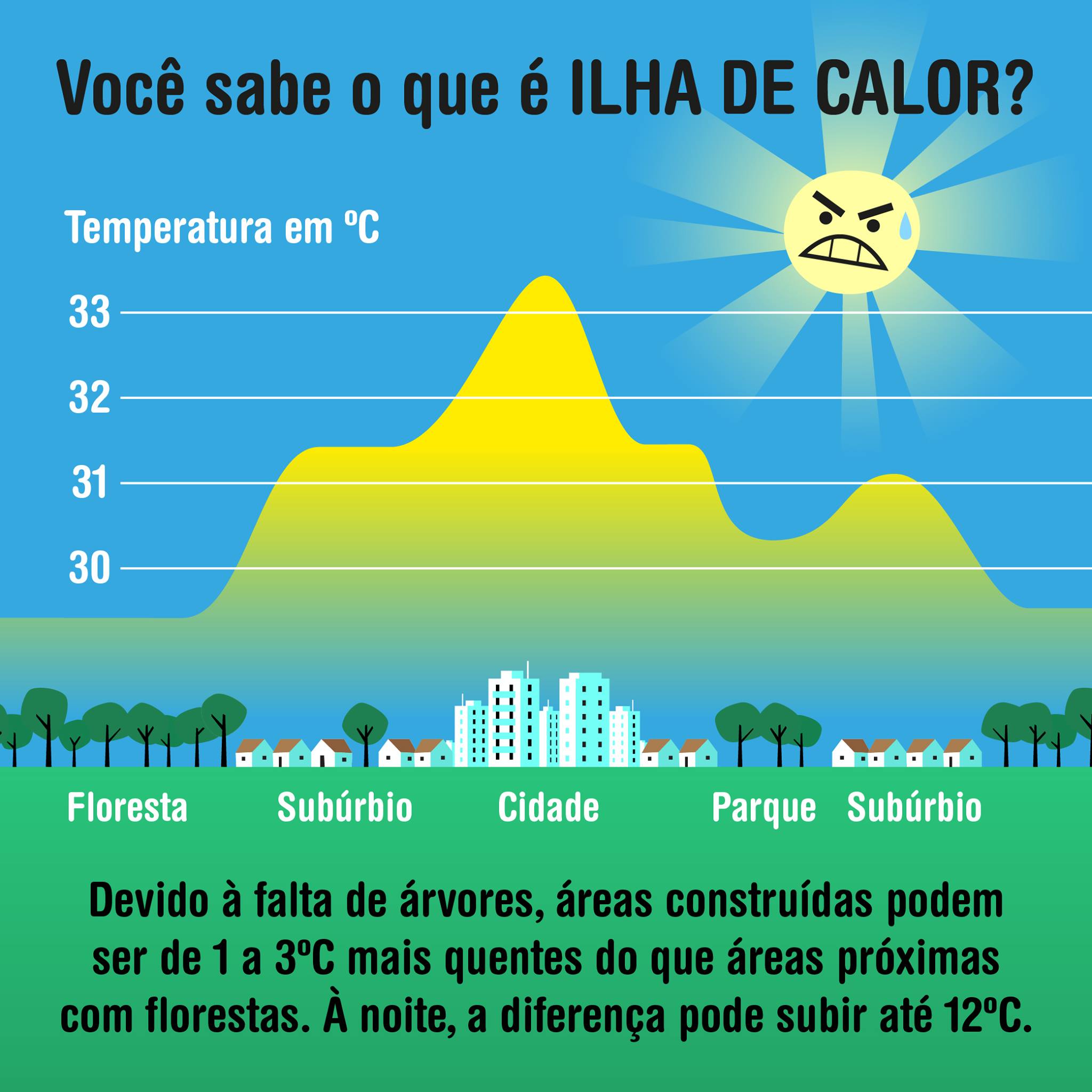 Ilha de Calor:
As áreas centrais das cidades são mais quentes que suas periferias.
Inversão Térmica: geralmente no inverno, o ar mais próximo da superfície tende a permanecer mais frio e, sendo mais pesado, permanece estacionado, bloqueando o ar mais quente que se localiza acima.
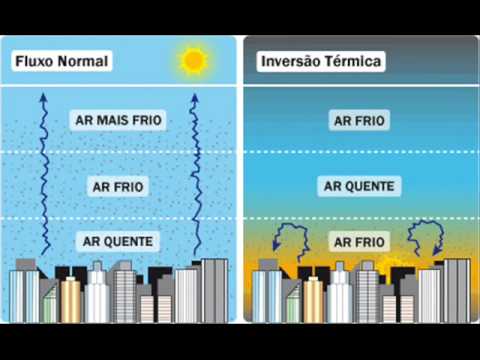 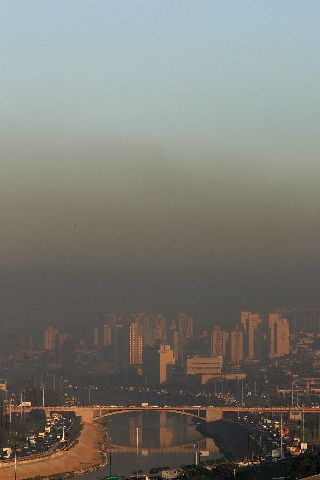 Chuva Ácida: A precipitação ácida ocorre quando a concentração de dióxido de enxofre (SO2) e óxidos de azoto (NO, NO2 , N2O5) é suficiente para reagir com as gotas de água suspensas no ar (as nuvens).
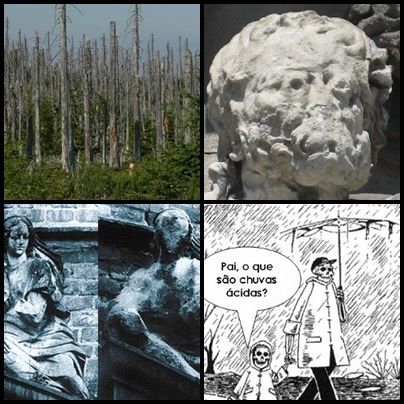 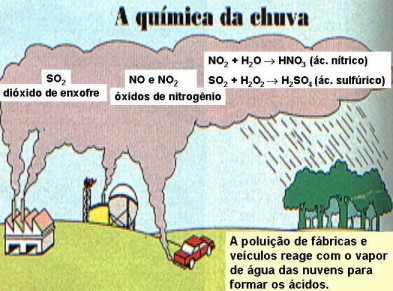